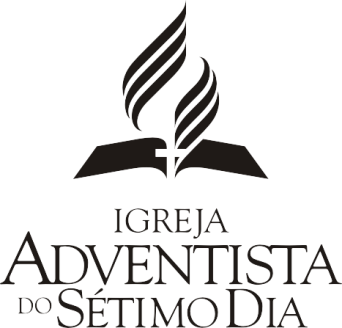 O Jovem Adventista e oCasamento
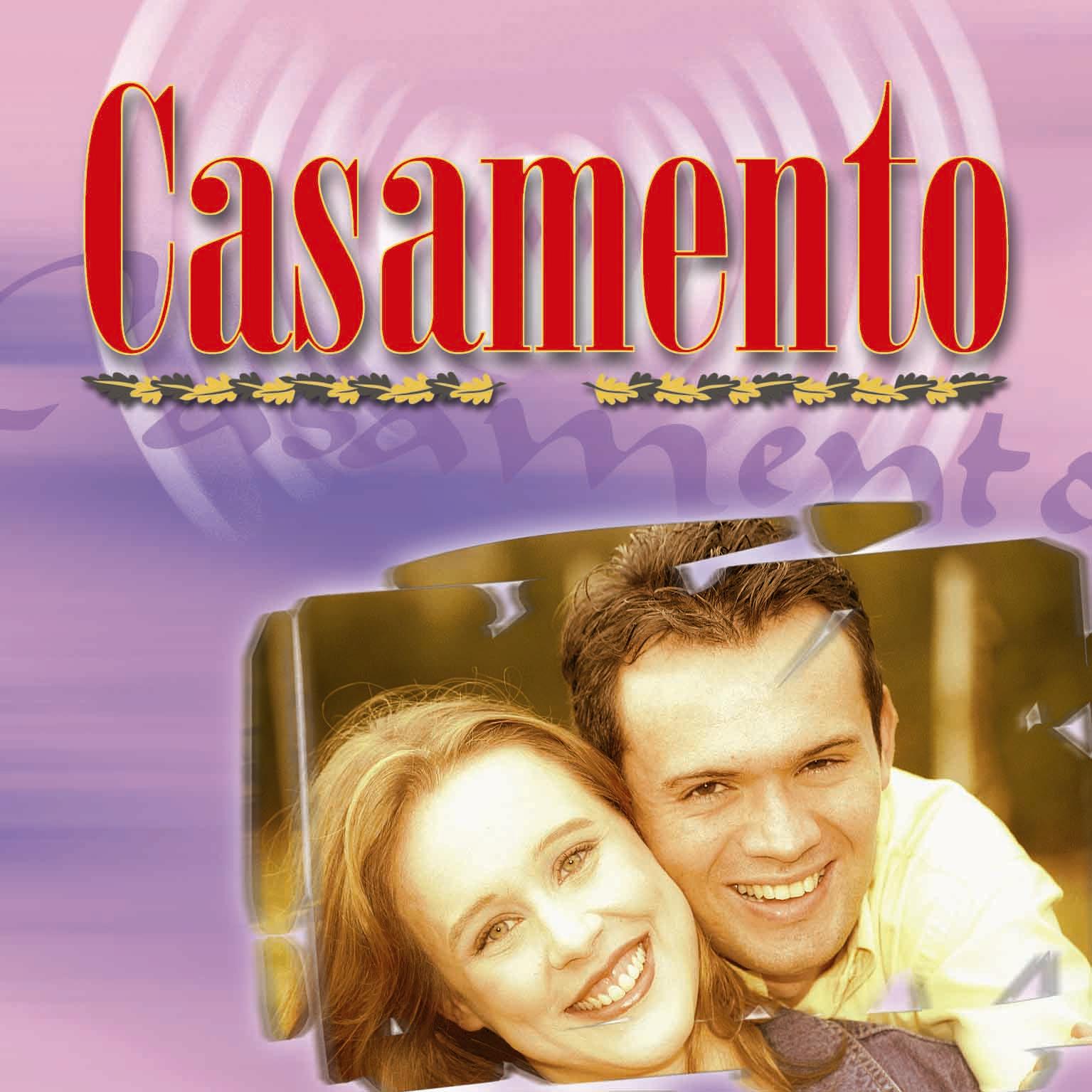 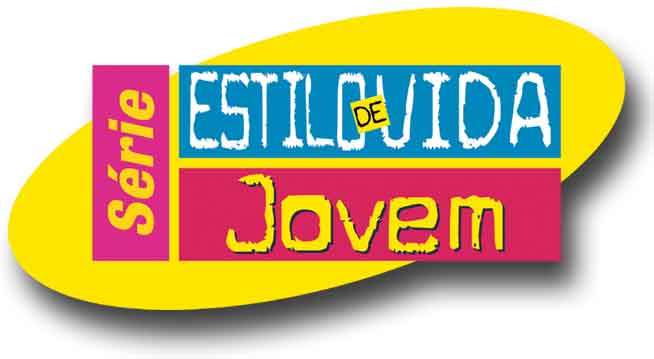 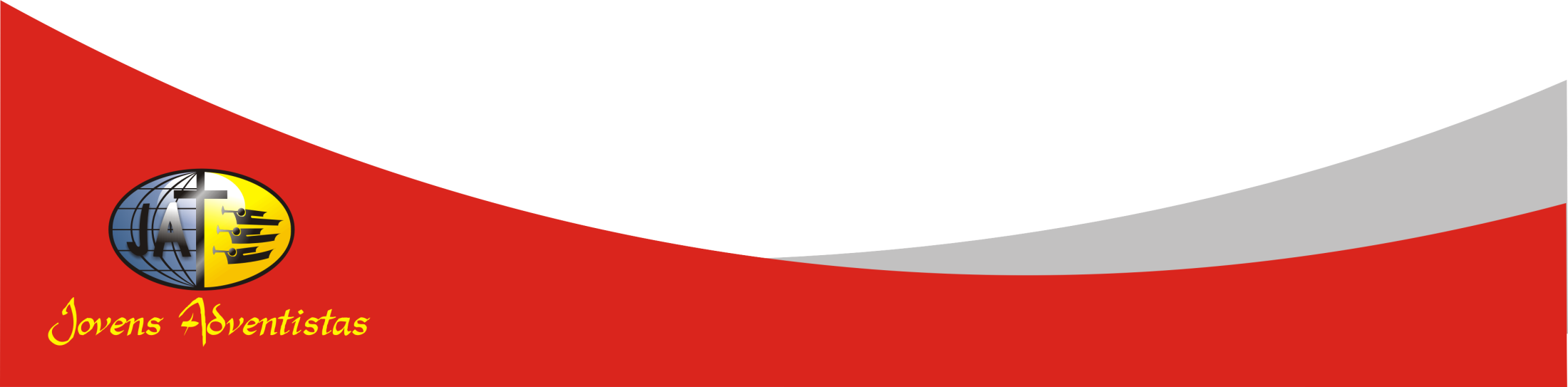 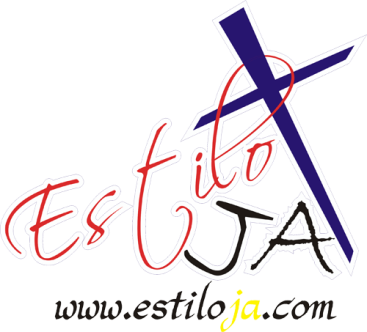 www.4tons.com
Estiloja.com
Dica Geral:
Esse é o tipo de assunto que você não precisa ter desespero para resolver. Calma, atenção, muita conversa, fazem parte de um processo que nunca deve ser deixado de lado.
Casamento, atualmente, pode não ser para a vida toda, mas suas conseqüências são.
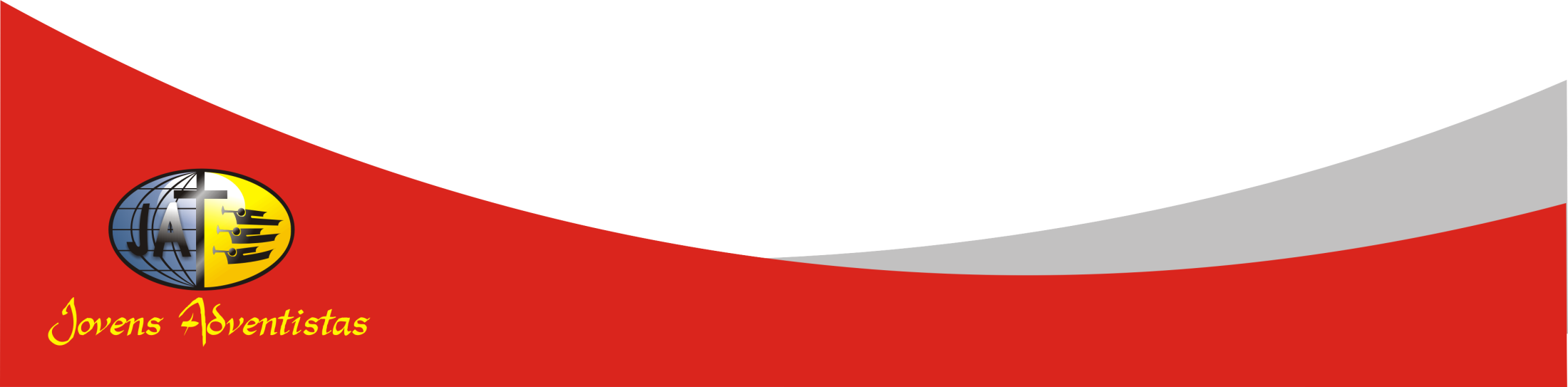 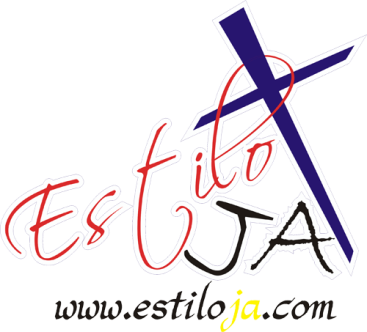 www.4tons.com
Estiloja.com
Qual é o segredo para dar certo?
Tudo depende do casal tomar tempo para analisar, pensar e orar juntos sobre qual o plano de Deus para o casamento, e uma vida de felicidade estará ao seu alcance.
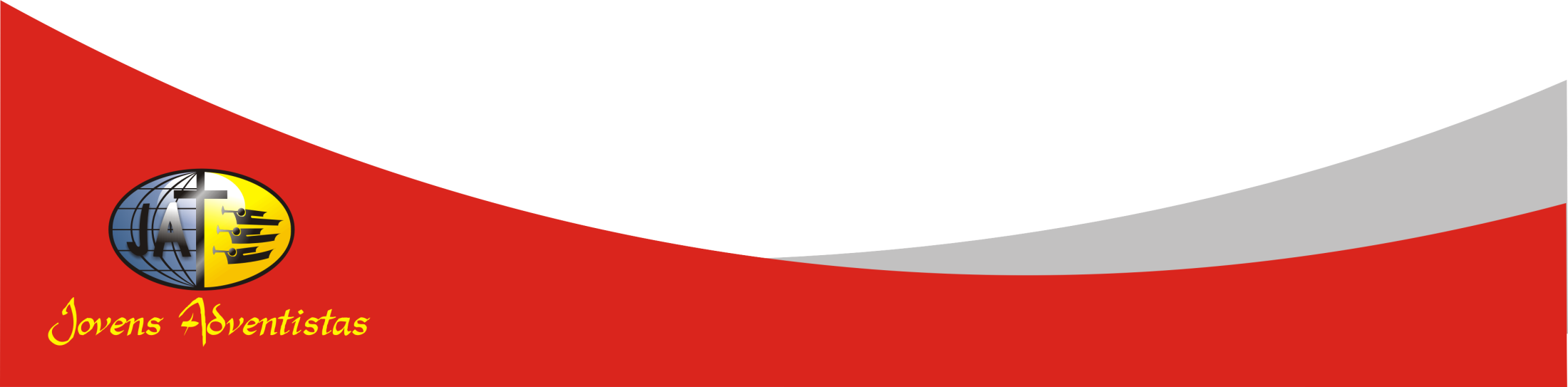 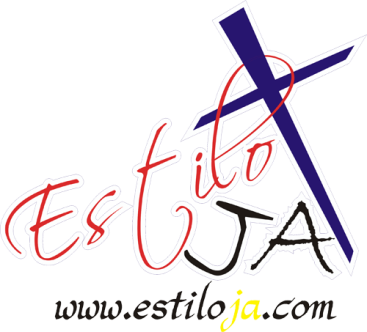 www.4tons.com
Estiloja.com
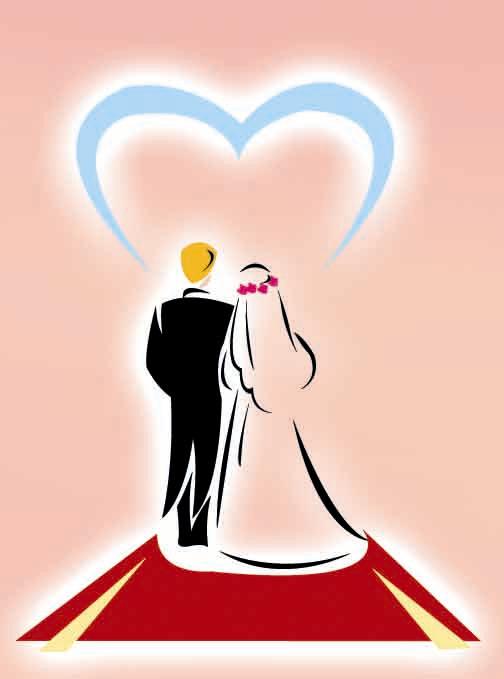 O caminho para um casamento bem-sucedido e duradouro não começa no dia das bodas ou da lua-de-mel.  Começa na adolescência.
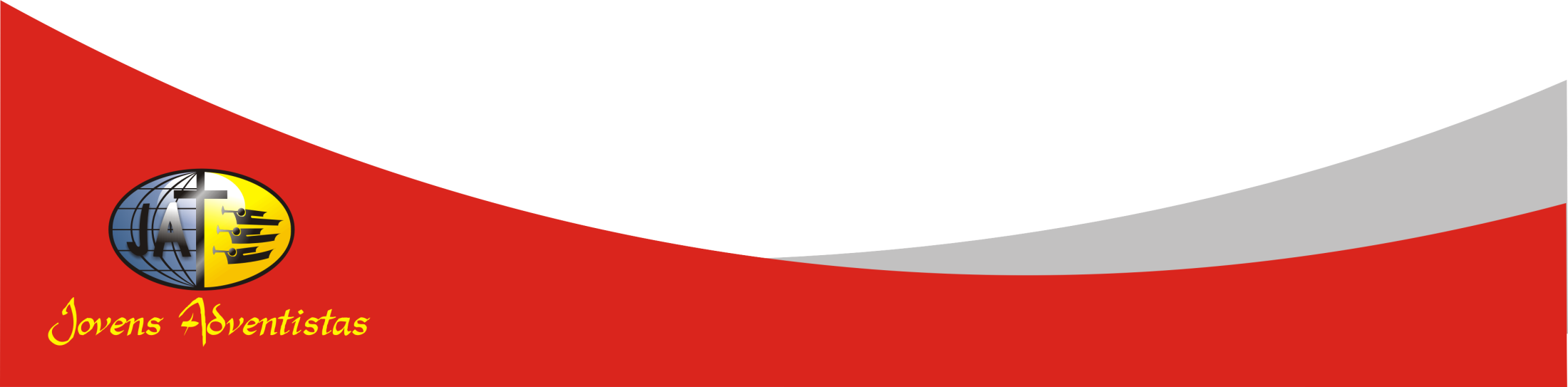 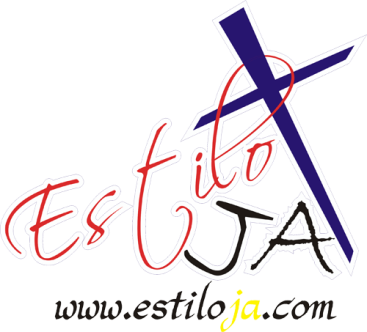 www.4tons.com
Estiloja.com
Como jovens cristãos desejosos de um dia constituir família, devemos elaborar um plano de ação para conseguir um relacionamento bem-sucedido.
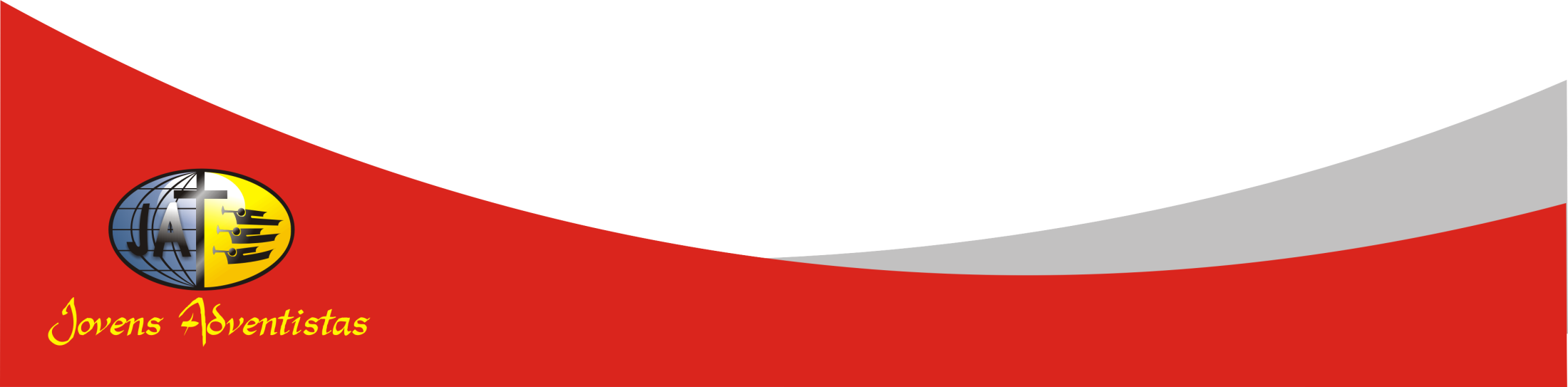 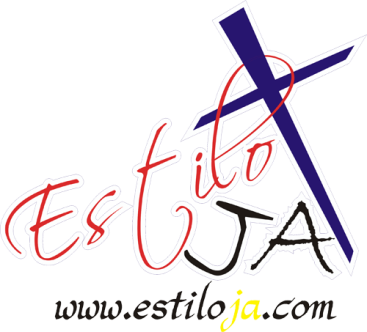 www.4tons.com
Estiloja.com
Deus tem-nos dado orientações claras acerca do casamento e das qualidades de caráter que devemos procurar na pessoa com a qual vamos comprometer nosso futuro.
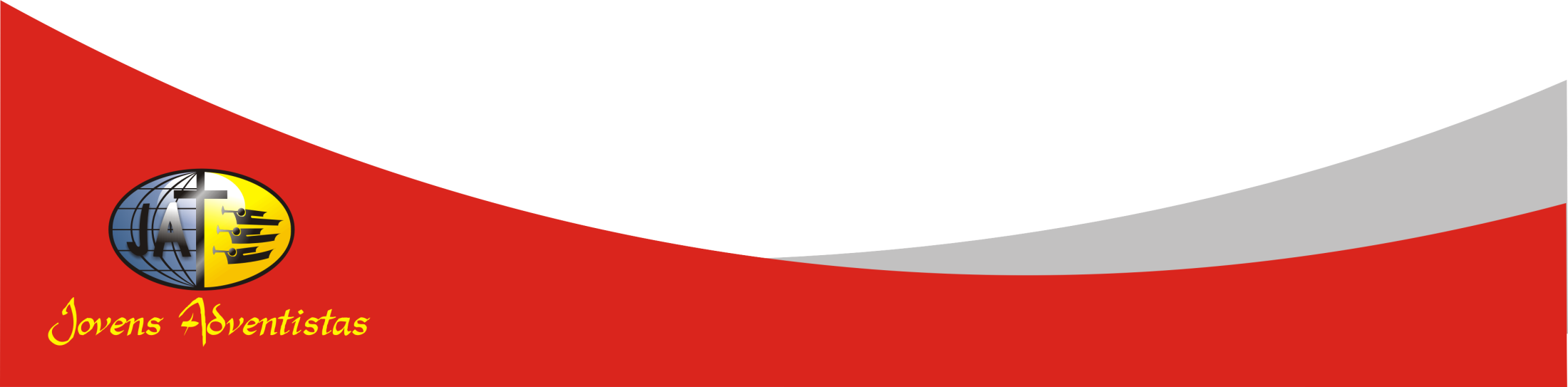 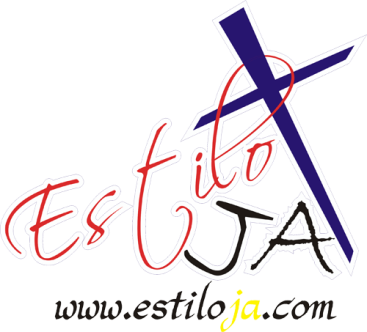 www.4tons.com
Estiloja.com
Procure alguém que viva de acordo com os princípios cristãos, e se empenhe por servir a Deus e a família.
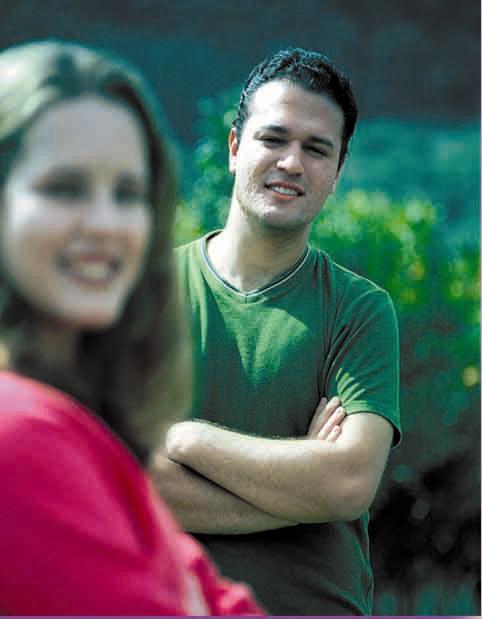 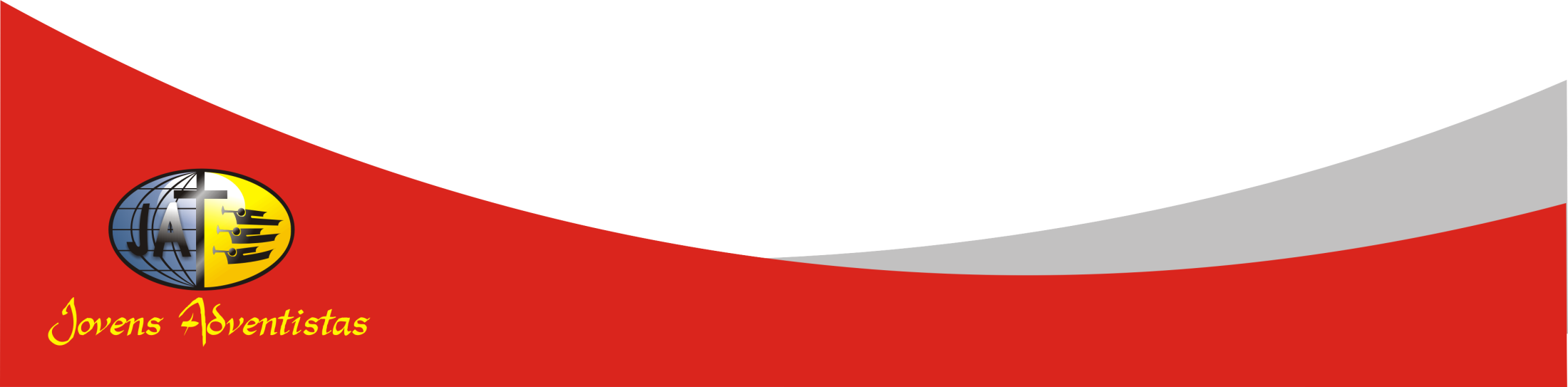 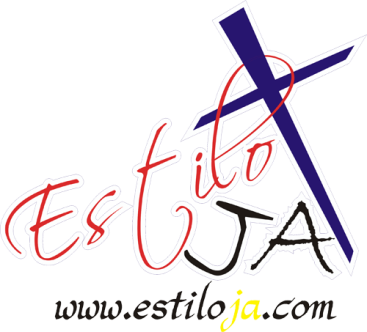 www.4tons.com
Estiloja.com
Não procure alguém para um romance passageiro, mas para uma verdadeira e duradoura amizade”.
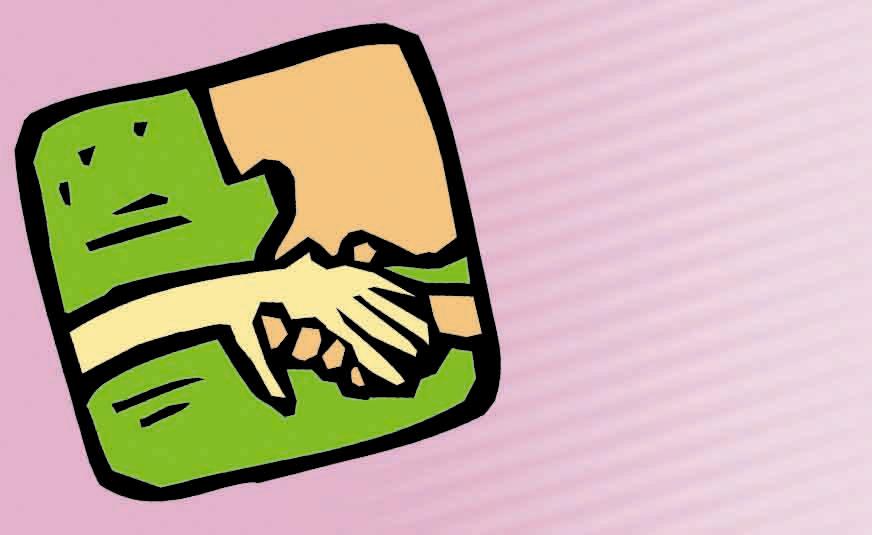 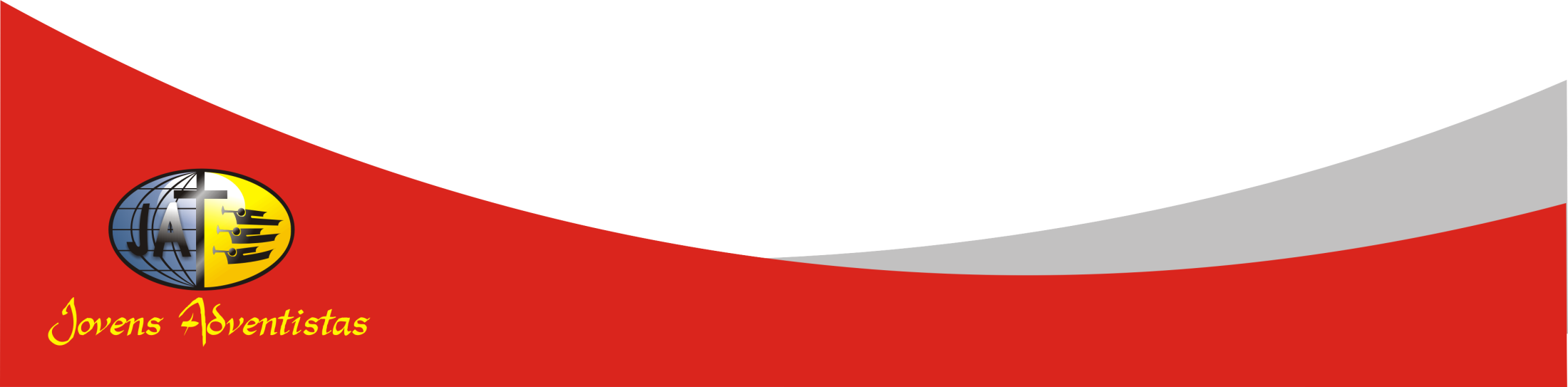 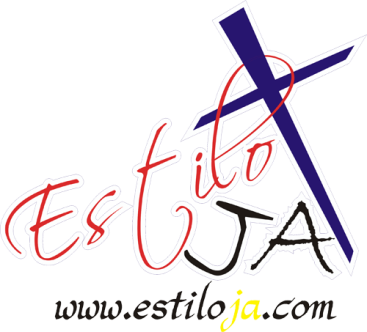 www.4tons.com
Estiloja.com
Ao pensar em seu futuro cônjuge, considere se ele procura a sabedoria de Deus ou a do mundo.
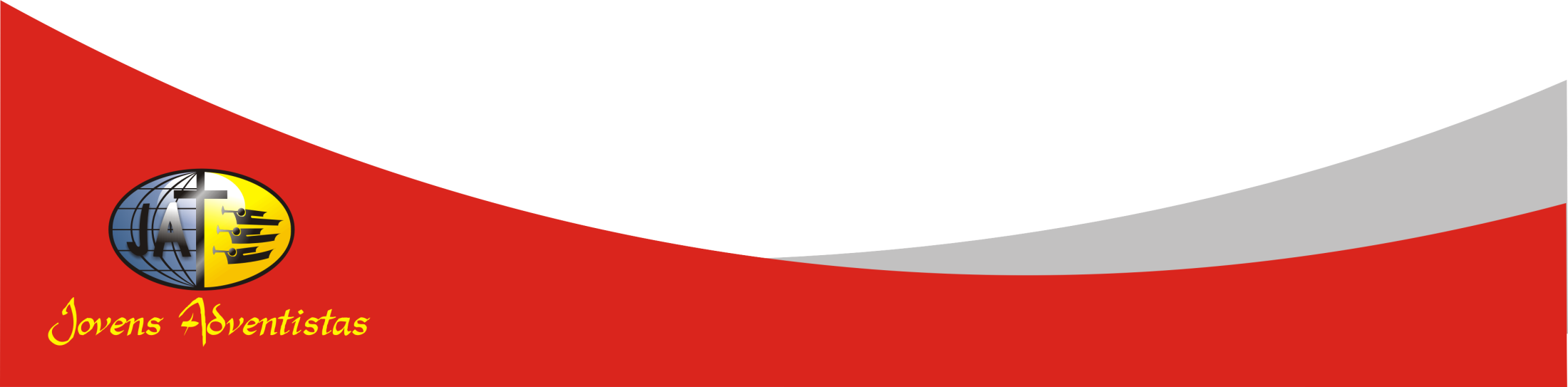 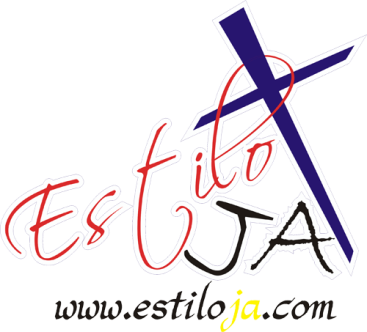 www.4tons.com
Estiloja.com
O apóstolo Paulo Recomenda:
No capítulo 2 de Tito, ele dá instruções aos jovens rapazes e moças sobre princípios cristãos de vida: 
	Ele retrata o jovem cristão como aquele que é respeitador, tem domínio próprio, é paciente e cheio de fé em Deus.
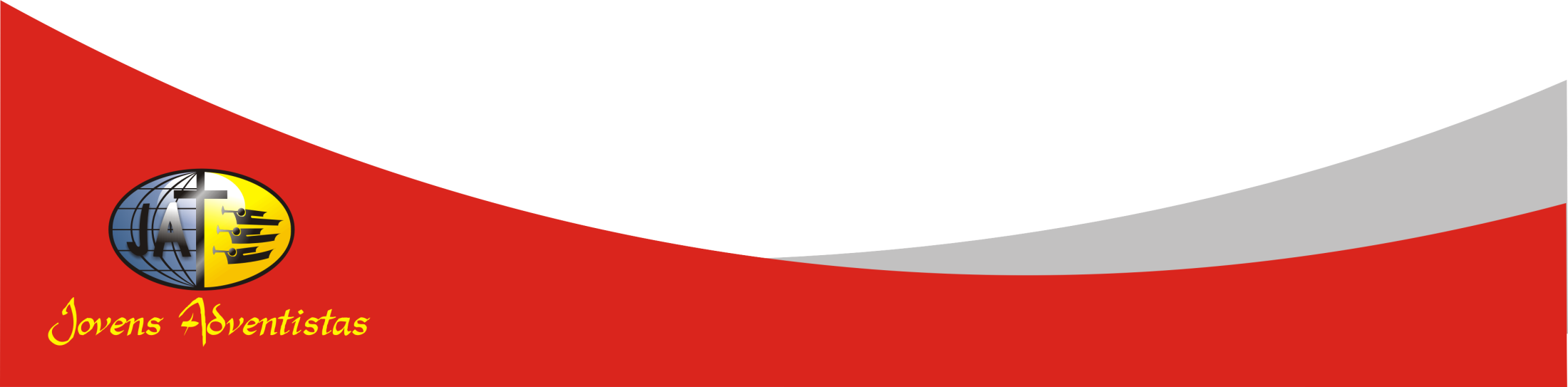 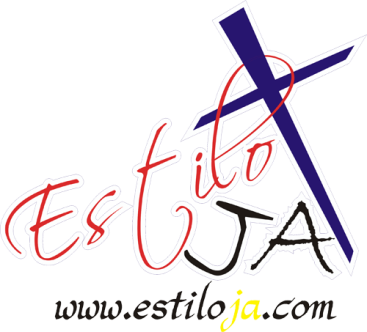 www.4tons.com
Estiloja.com
Quanto às moças cristãs que não sejam fofoqueiras, tenham domínio próprio e pureza; sejam bondosas e eficazes.

No Salmo 1: 3 lemos que essa pessoa é como uma árvore que cresce na beira de um riacho, ela dá frutos no tempo certo e as folhas não murcham no tempo da seca.
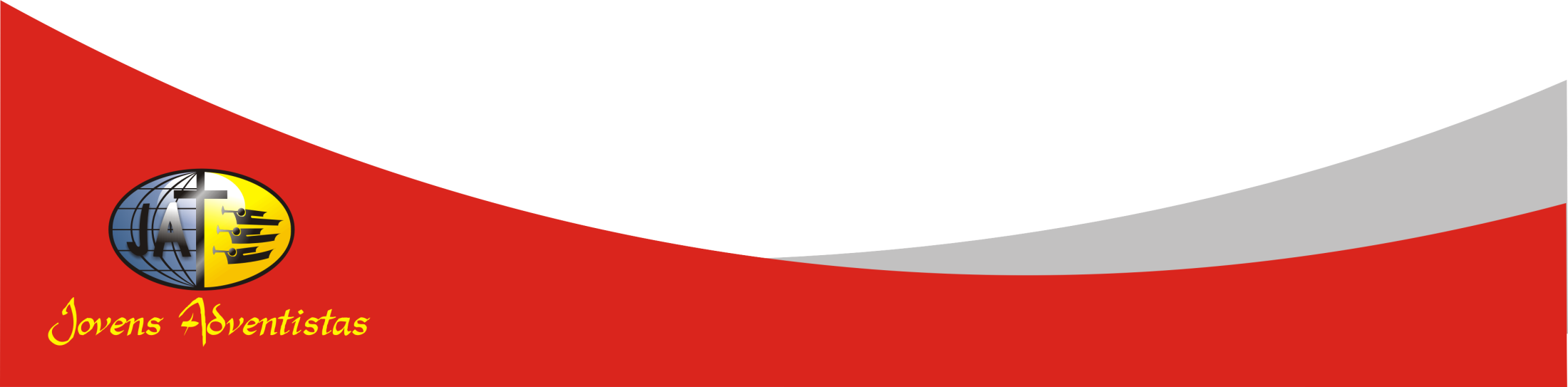 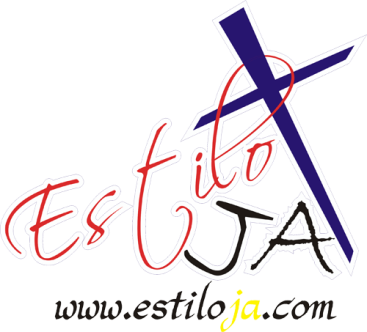 www.4tons.com
Estiloja.com
Não escolha um cônjuge que arrumará as malas e partirá quando o romance estiver temporariamente em segundo plano.  Façam do compromisso a prioridade.
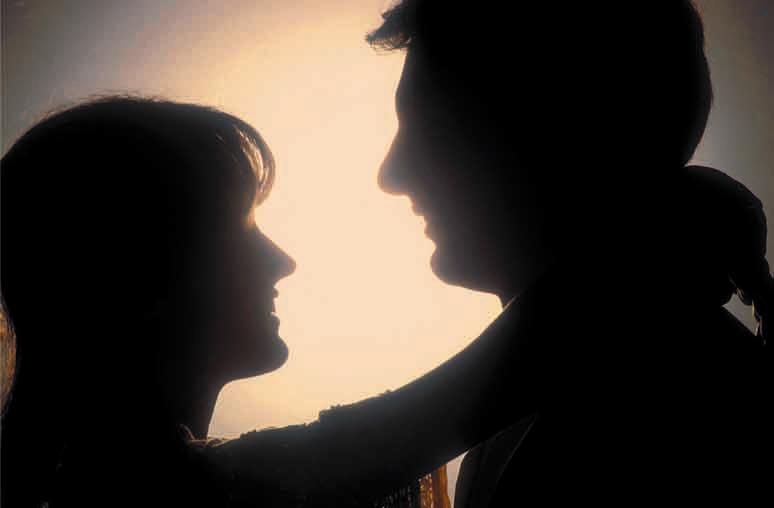 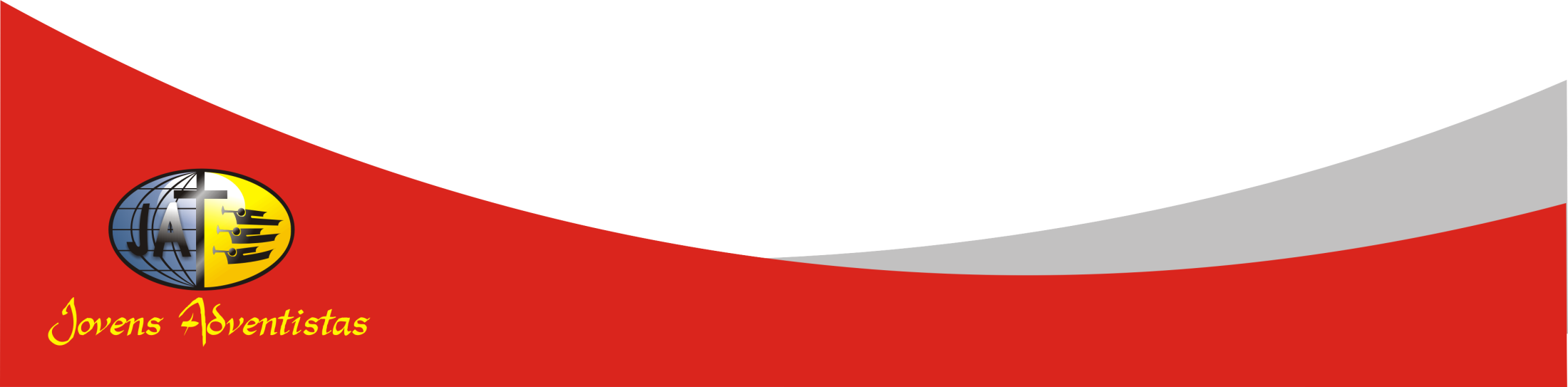 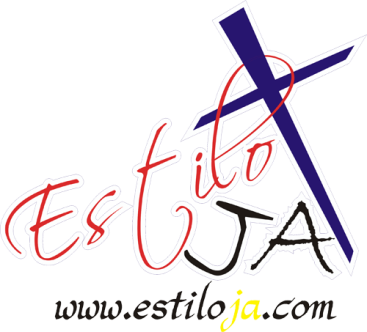 www.4tons.com
Estiloja.com
O amor se aprofunda e não diminui, tornando-se mais amadurecido e firme.

Os casais de sucesso são os que zelam pelo seu matrimônio.  Eles se empenham por mantê-lo assim como se empenham por outras coisas.
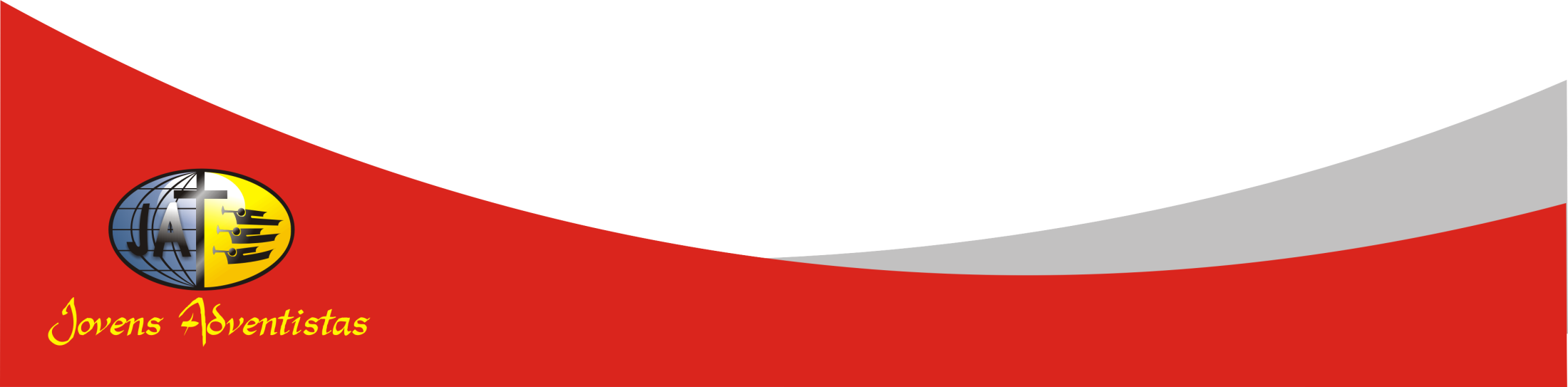 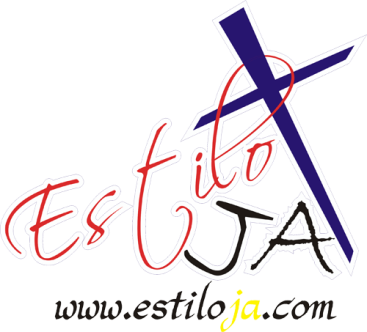 www.4tons.com
Estiloja.com
Desigualdades
Em Coríntios 6:14 e 15, o apóstolo Paulo adverte contra o casamento de crentes com descrentes.  Se você é adventista do sétimo dia e se casa com um não adventista, você vai ter problemas.
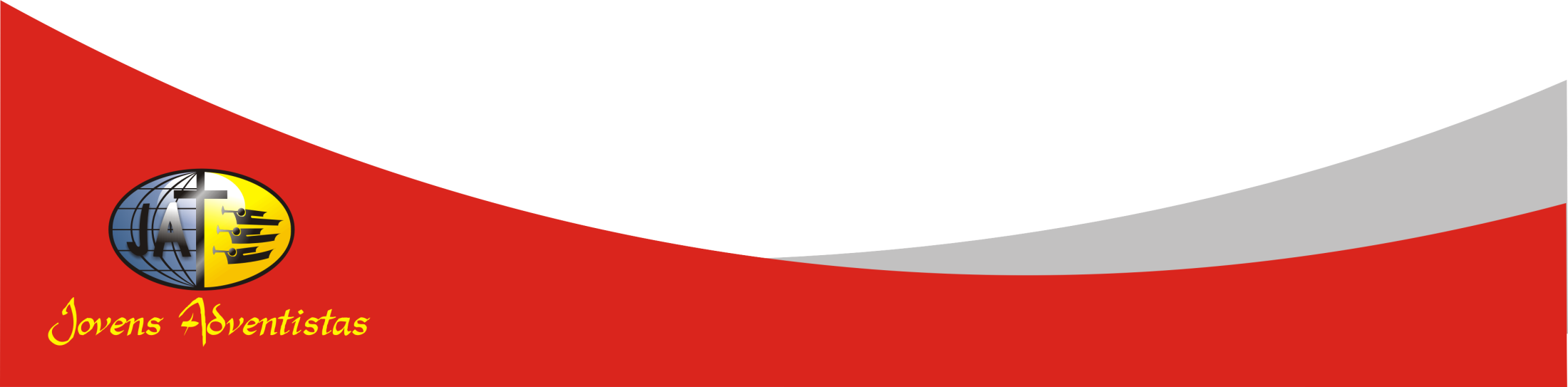 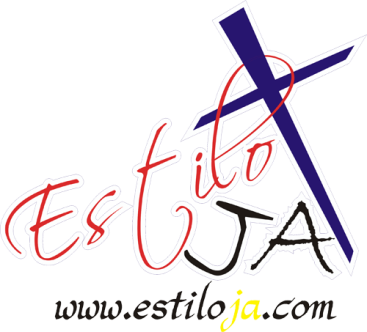 www.4tons.com
Estiloja.com
Ore
Comece a orar agora por seu futuro cônjuge.  Peça a seus pais que orem também.  Peça a Deus que guie seu futuro cônjuge nas escolhas que está fazendo.
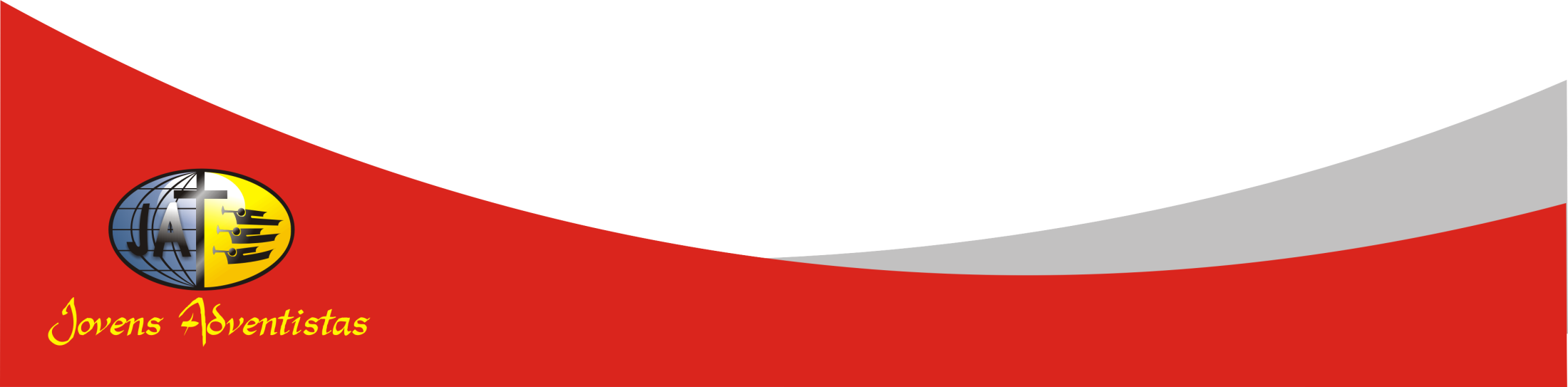 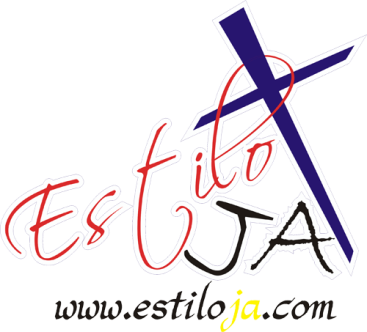 www.4tons.com
Estiloja.com
Para Debater:
Que qualidades um rapaz cristão deverá procurar em sua futura esposa?
?
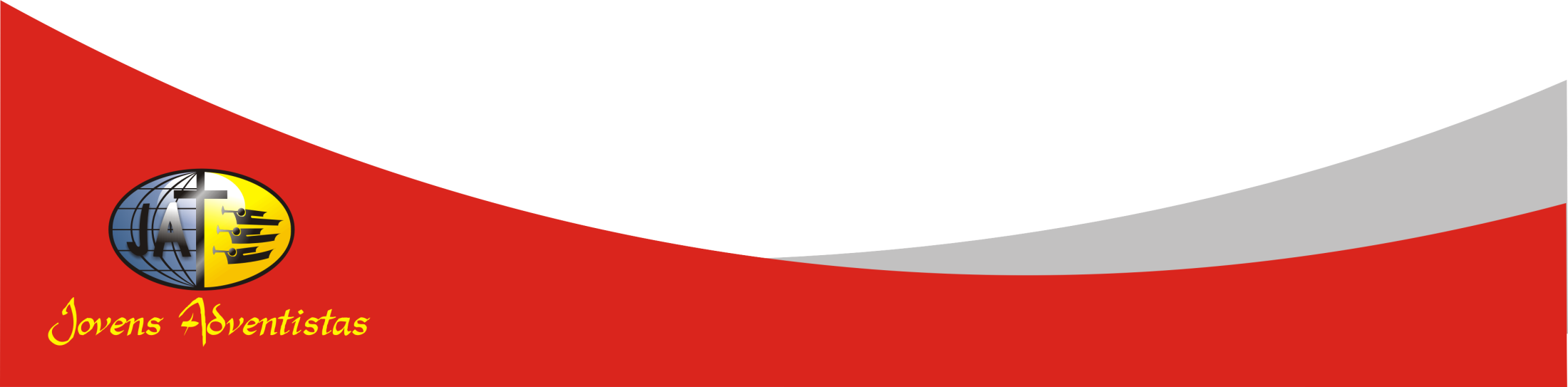 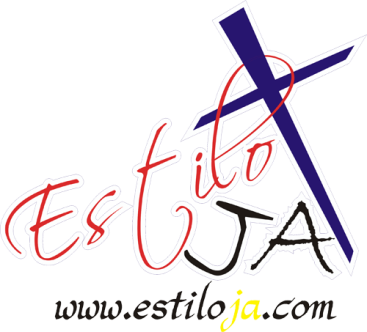 www.4tons.com
Estiloja.com
Que qualidades uma moça cristã deverá procurar em seu futuro esposo?
?
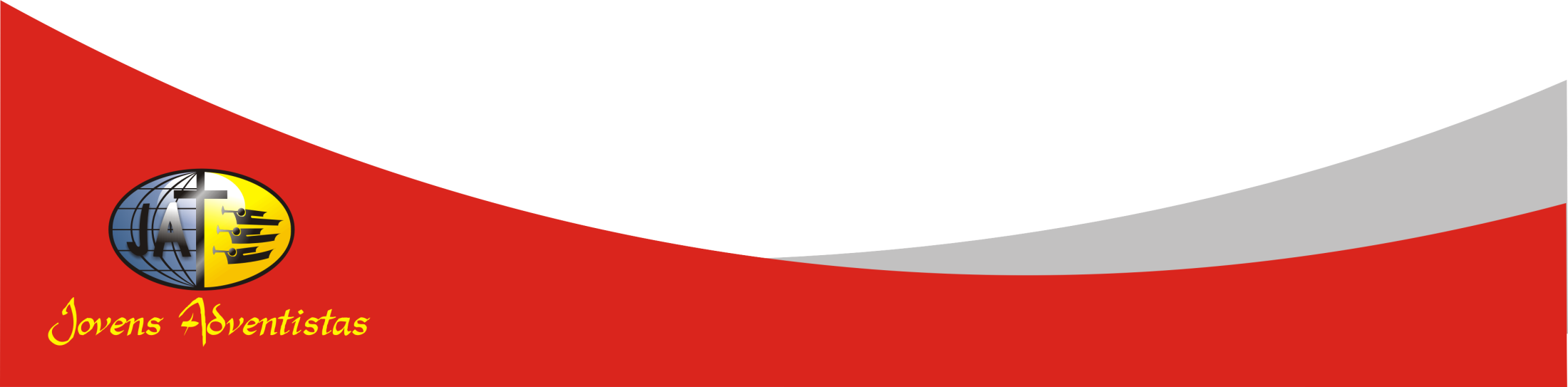 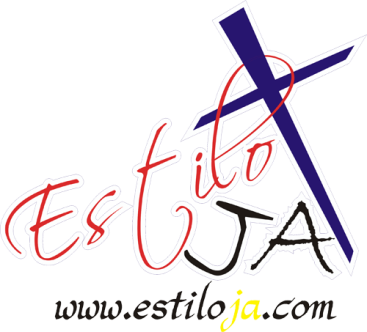 www.4tons.com
Estiloja.com
Como você sabe que encontrou a pessoa certa?
?
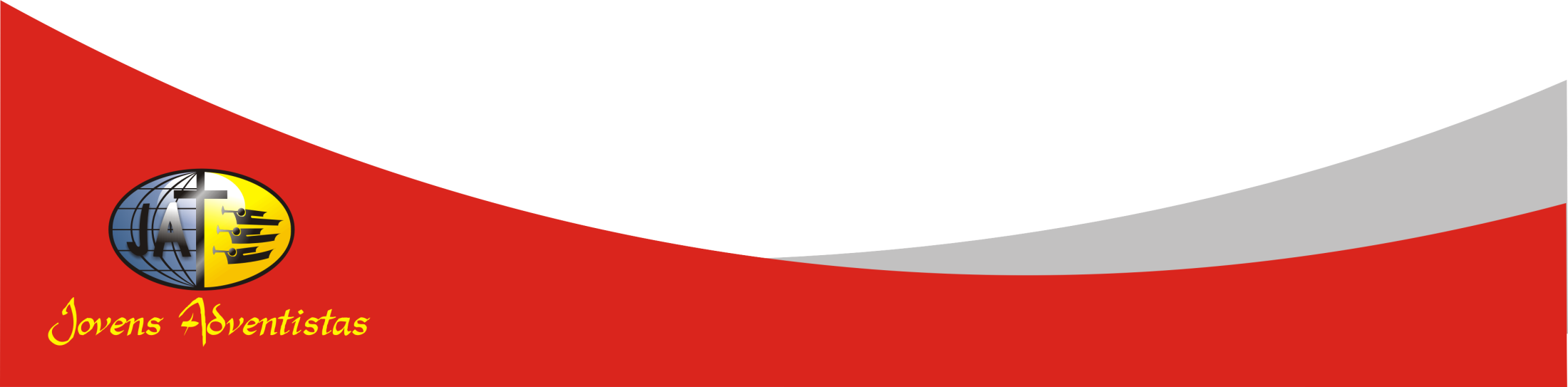 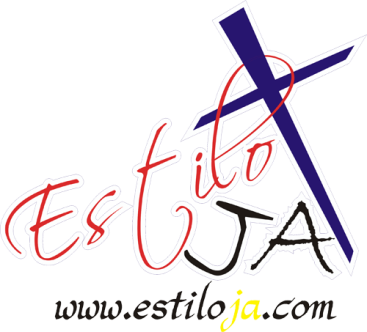 www.4tons.com
Estiloja.com
Qual a diferença entre amor e paixão louca? Como identificar, com precisão, qual dos dois você está sentindo?
?
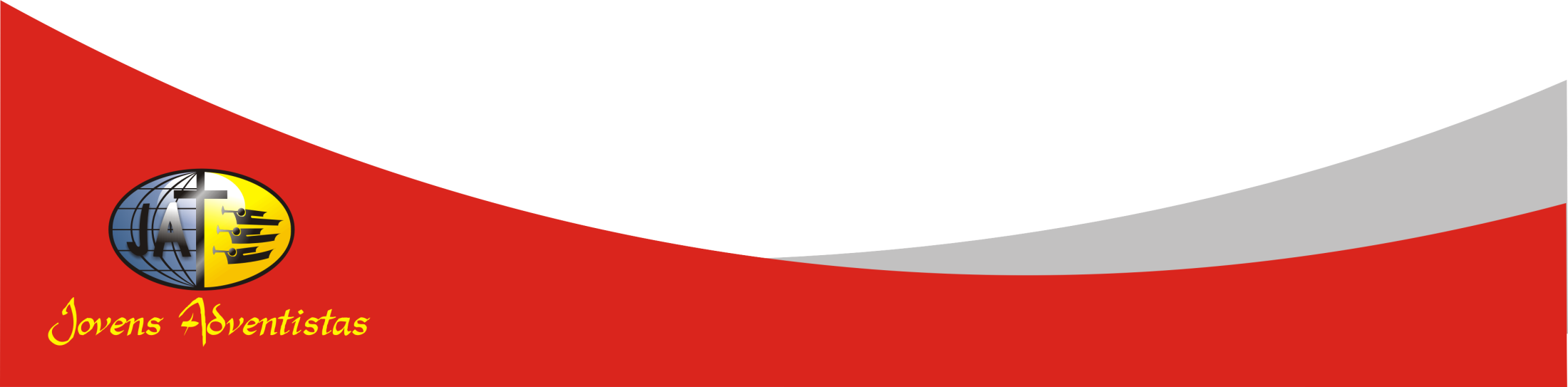 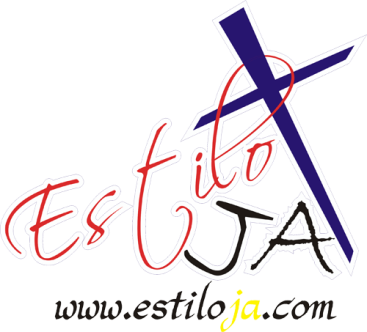 www.4tons.com
Estiloja.com
Quais são alguns dos segredos para desenvolver um bom relacionamento com alguém?
?
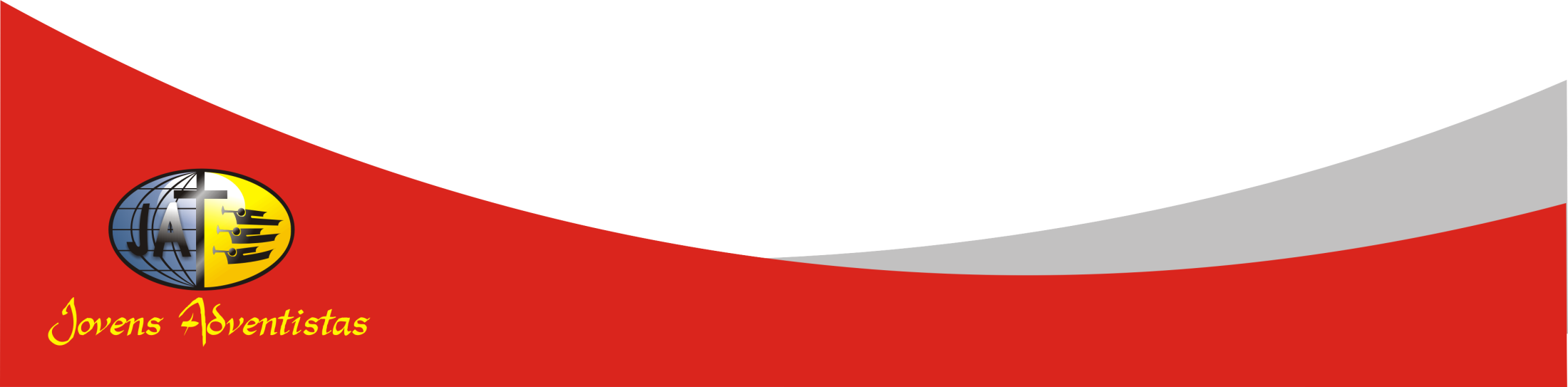 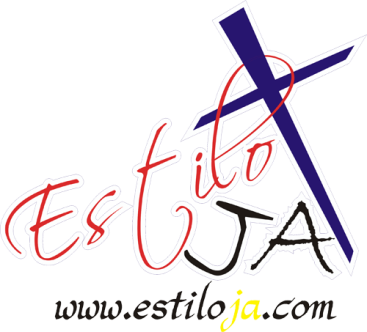 www.4tons.com
Estiloja.com
Por que você acha que é importante para as pessoas se casarem com alguém da mesma fé?  De que outras maneiras o casal poderá ser classificado como jugo desigual?
?
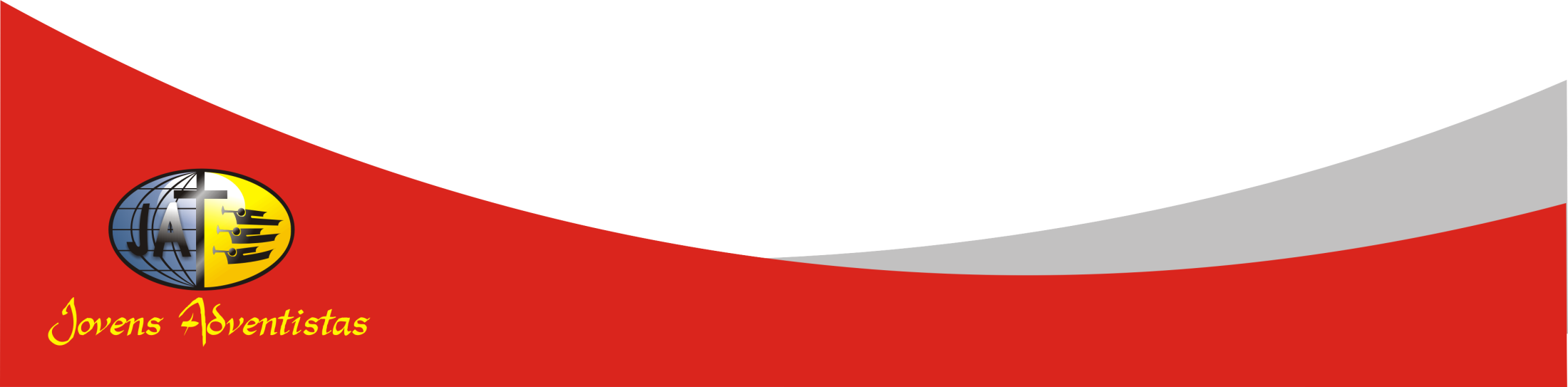 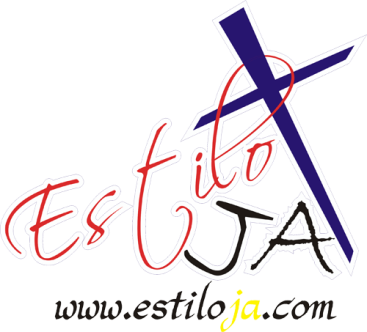 www.4tons.com
Estiloja.com
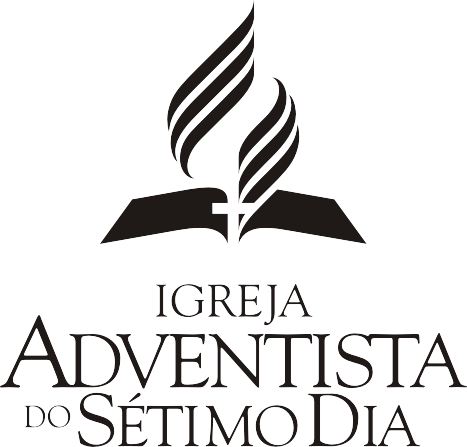 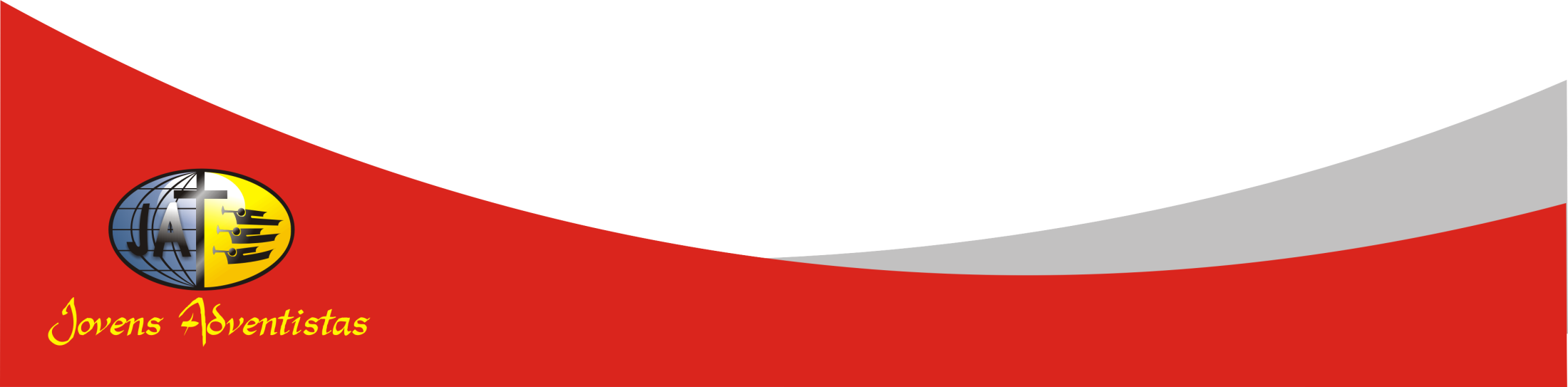 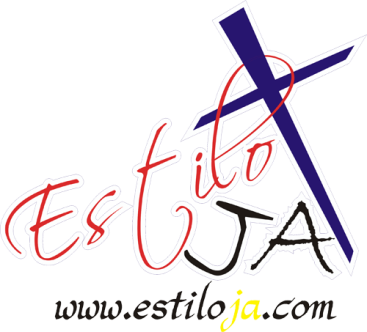 www.4tons.com
Estiloja.com